Итоги независимой 						 оценки качества условий осуществления образовательной деятельности в школах 
Юргинского городского 
округа
Управление образованием Администрации города Юрги
Показатели оценки качества условий осуществления образовательной деятельности 
в школах Юргинского городского округа
Открытость и доступность информации об организациях, осуществляющих образовательную деятельность (К1)
Комфортность условий, в которых осуществляется образовательная деятельность (К2)
Доступность услуг для инвалидов (К3)
Доброжелательность, вежливость работников (К4)
Удовлетворенность условиями ведения образовательной деятельности организаций (К5)
Юргинский городской округ
Источники информации
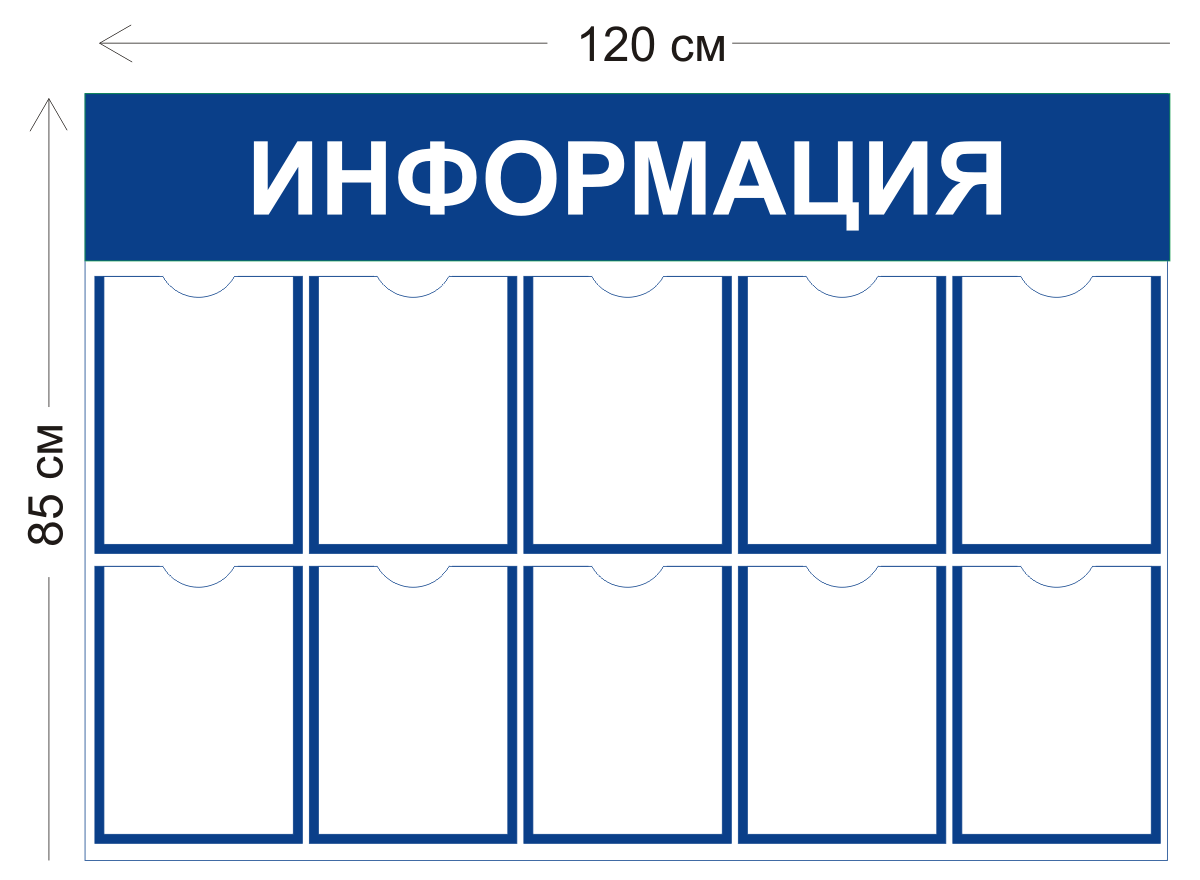 Информация, предоставленная на информационных стендах учреждения
Сбор информации о созданных условиях 
в организации
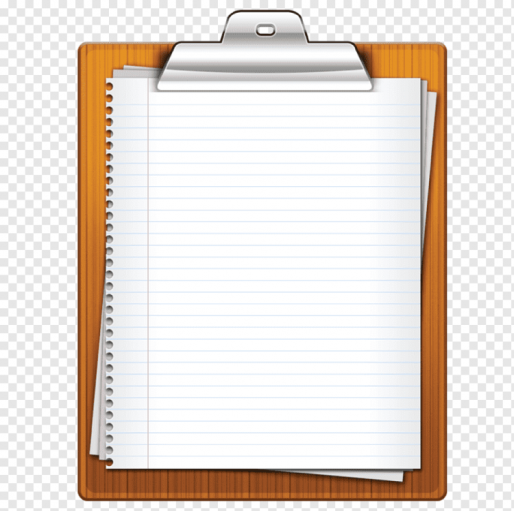 Анкетный опрос среди получателей образовательных услуг
Оценка официального сайта образовательной организации
Основные результаты НОКО - 2021
Среднее значение по коэффициенту К1 – 79,94
Открытость и доступность информации об организациях, осуществляющих образовательную деятельность

Рейтинг ОО, набравших наивысшие баллы по данному показателю
Основные результаты НОКО - 2021
Среднее значение по коэффициенту К2 – 95,00
Комфортность условий, 
в которых осуществляется образовательная деятельность

Рейтинг ОО, набравших наивысшие баллы по данному показателю
Основные результаты НОКО - 2021
Среднее значение по коэффициенту К3 – 59,54
Доступность услуг для инвалидов

Рейтинг ОО, набравших наивысшие баллы по данному показателю
Основные результаты НОКО - 2021
Среднее значение по коэффициенту К4 – 93,60
Доброжелательность, вежливость работников

Рейтинг ОО, набравших наивысшие баллы по данному показателю
Основные результаты НОКО - 2021
Среднее значение по коэффициенту К5 – 93,80
Удовлетворенность условиями ведения образовательной деятельности организаций

Рейтинг ОО, набравших наивысшие баллы по данному показателю
Основные результаты НОКО - 2021
Суммарное среднее значение  -  84,38
Общеобразовательные организации, 
набравшие  по всем показателям 70 баллов и выше 
составляют 100% от общего числа оцениваемых
Р Е К О М Е Н Д А Ц И И
Сохранение высоких показателей качества условий осуществления образовательной деятельности


Создание в организациях общего
образования условий доступности для лиц с ОВЗ


Обеспечение доступности
информационных стендов для посетителей
Размещение образовательными организациями недостающей
информации


Проведение переоснащения прилегающих территорий и помещений


Контроль обеспечения
доброжелательности и вежливости работников организации